Bonjour.
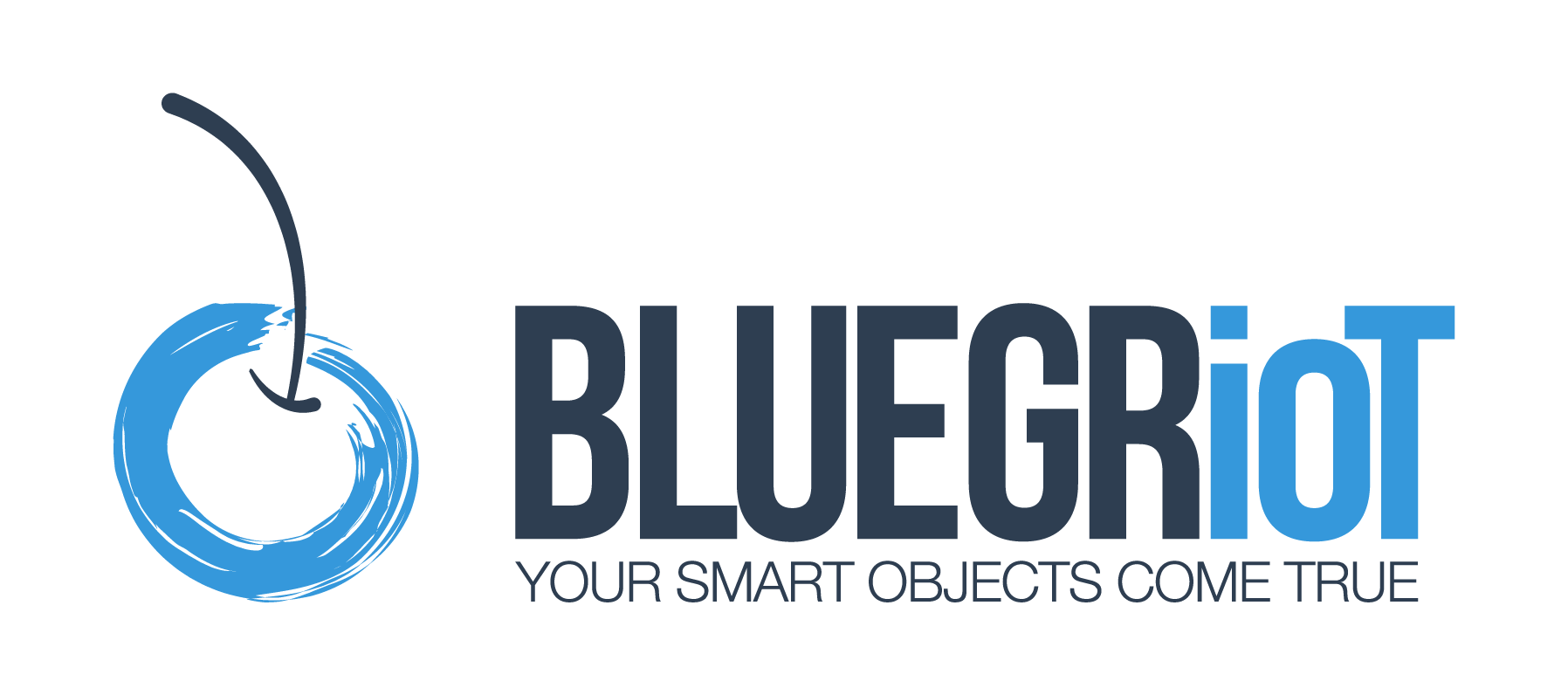 Matthieu DELOBELLEIngenieur Electronique,Projet E-POT
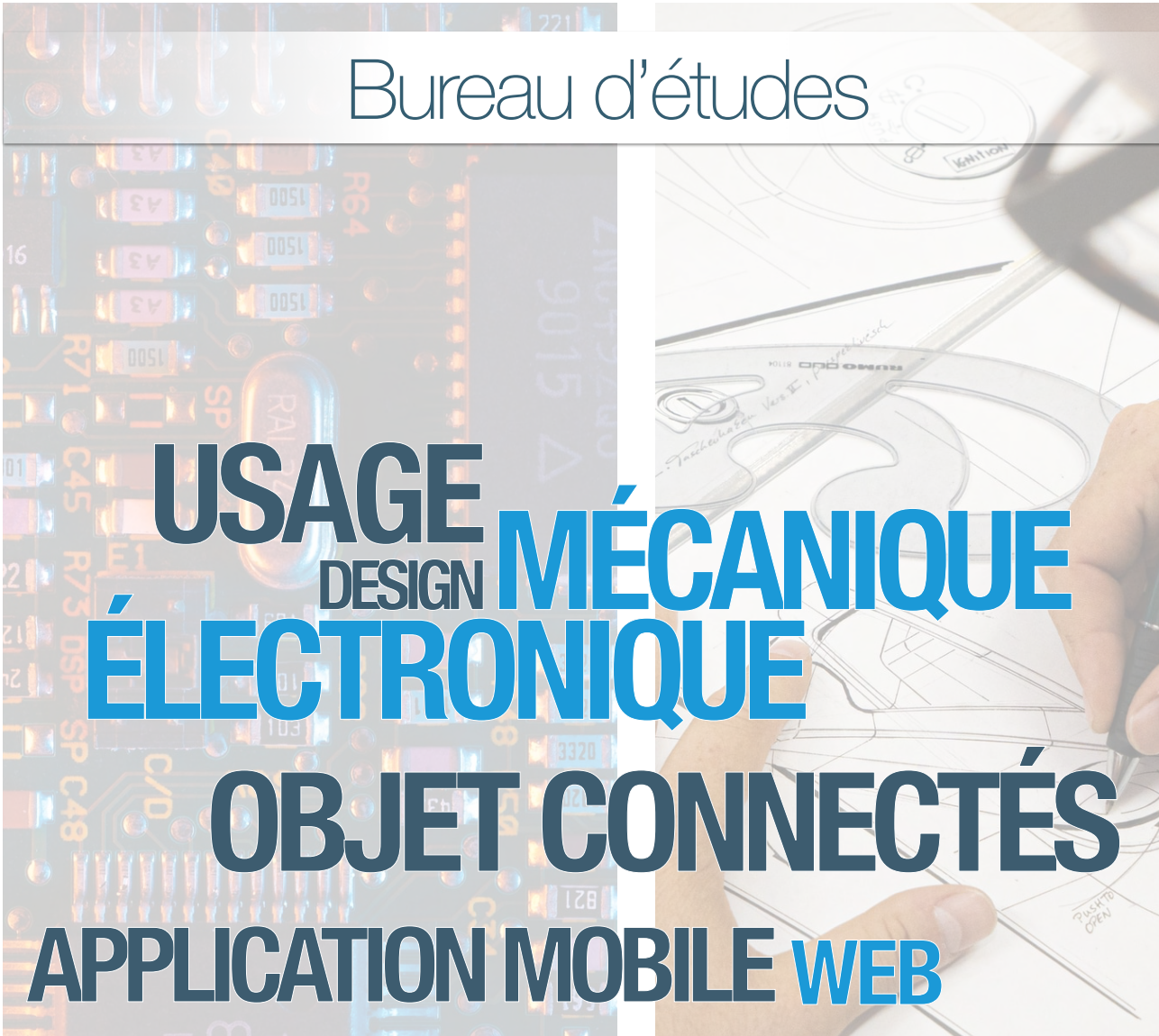 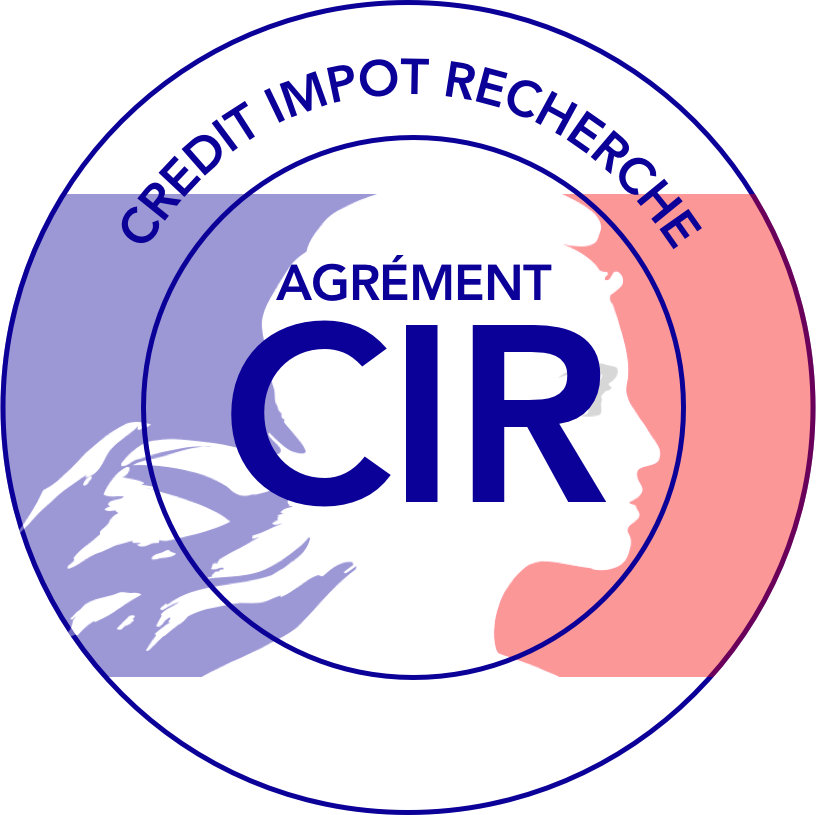 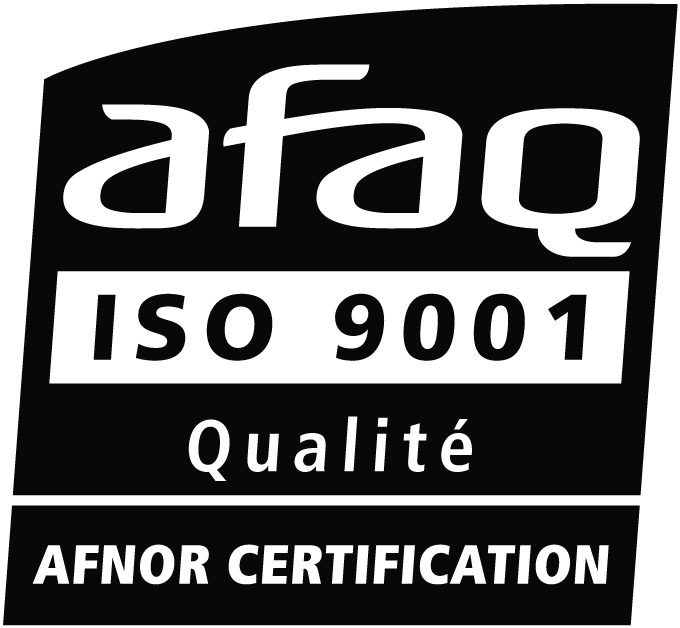 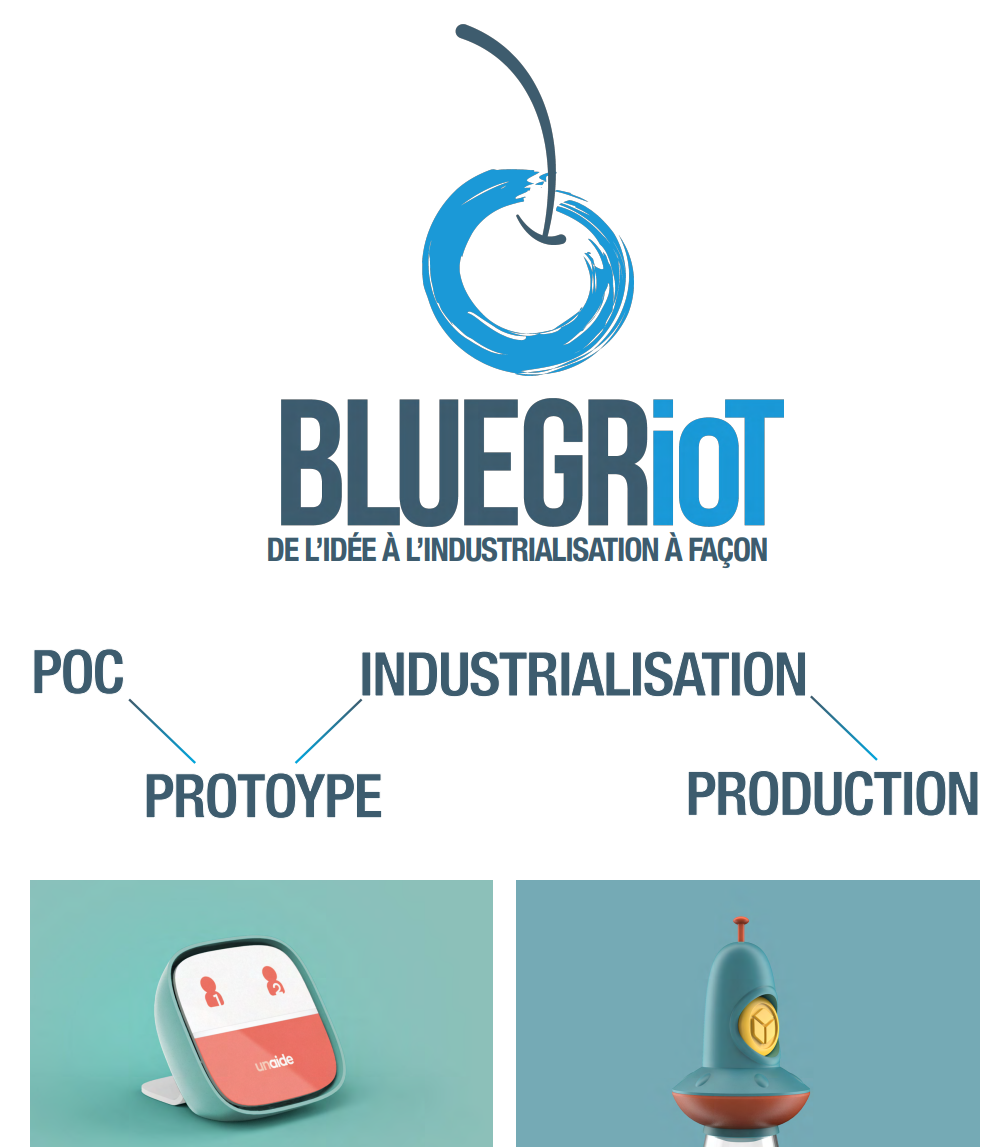 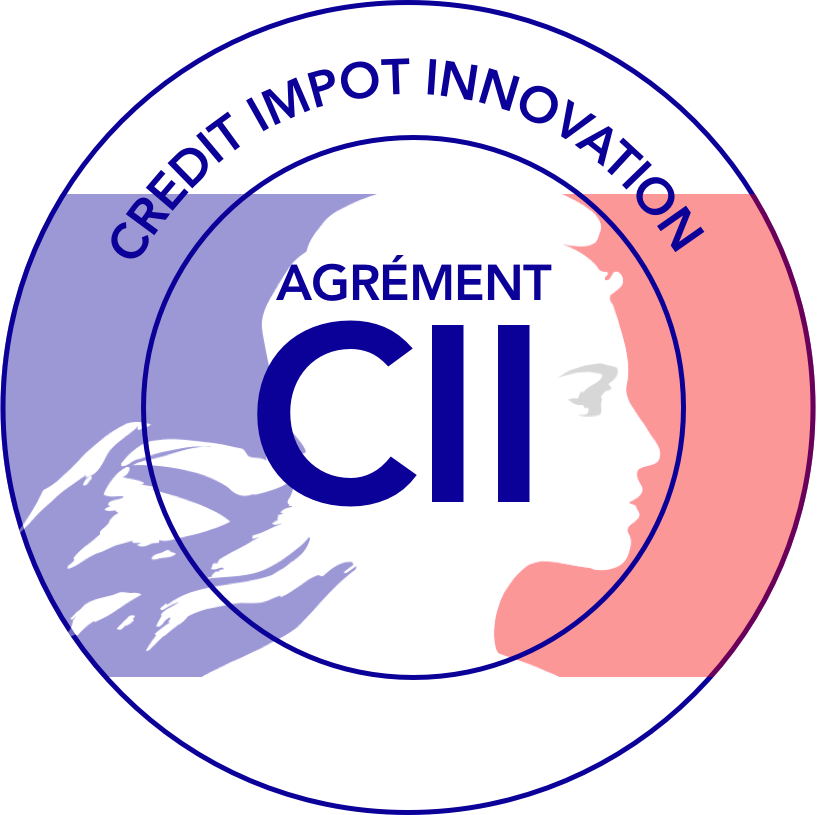 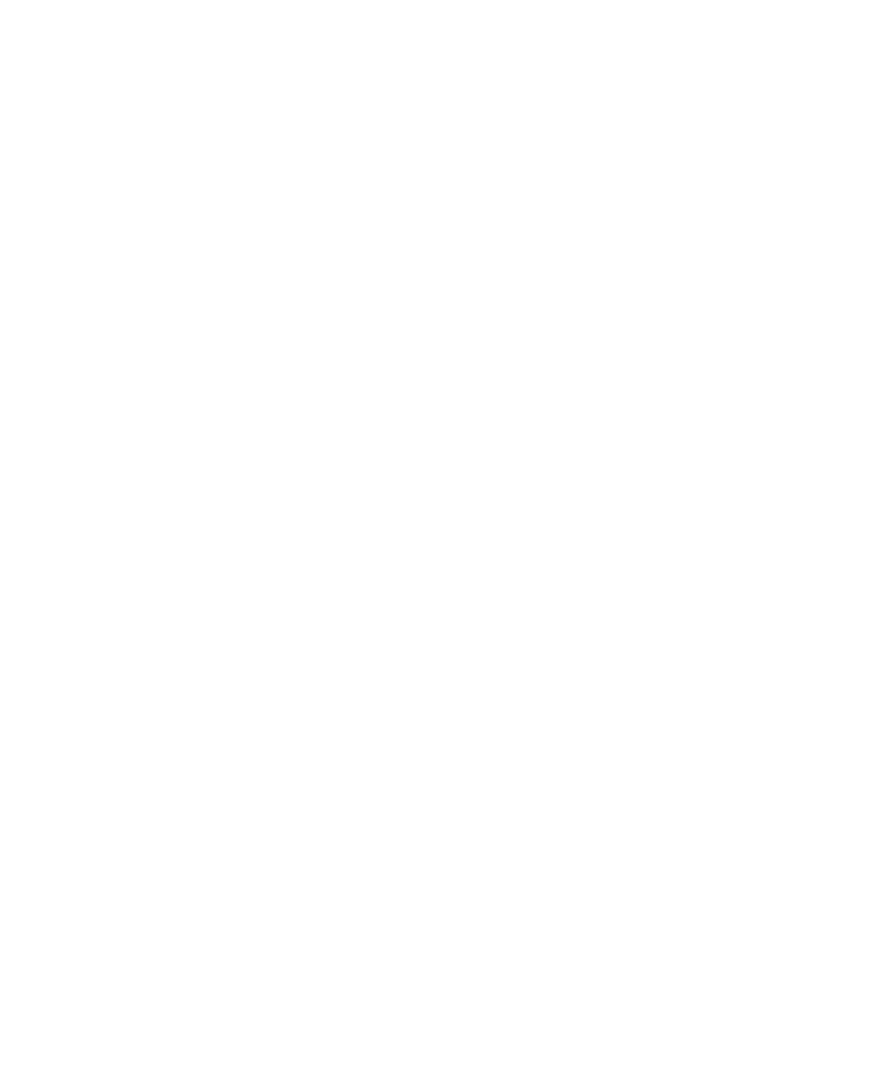 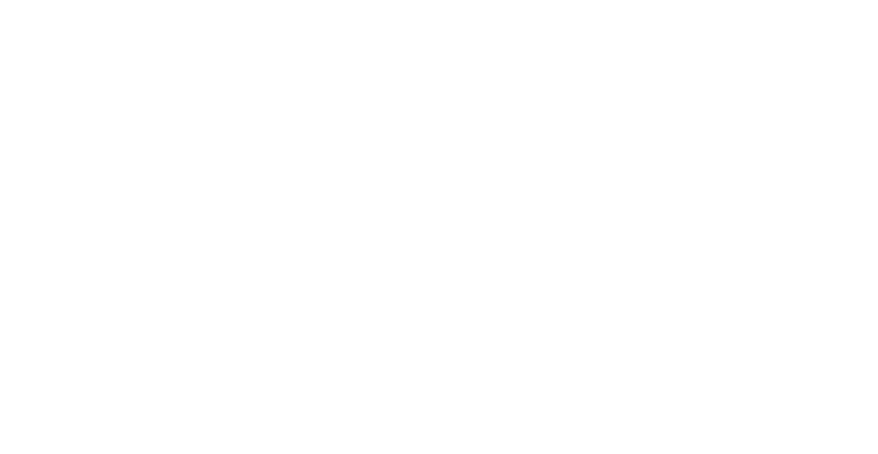 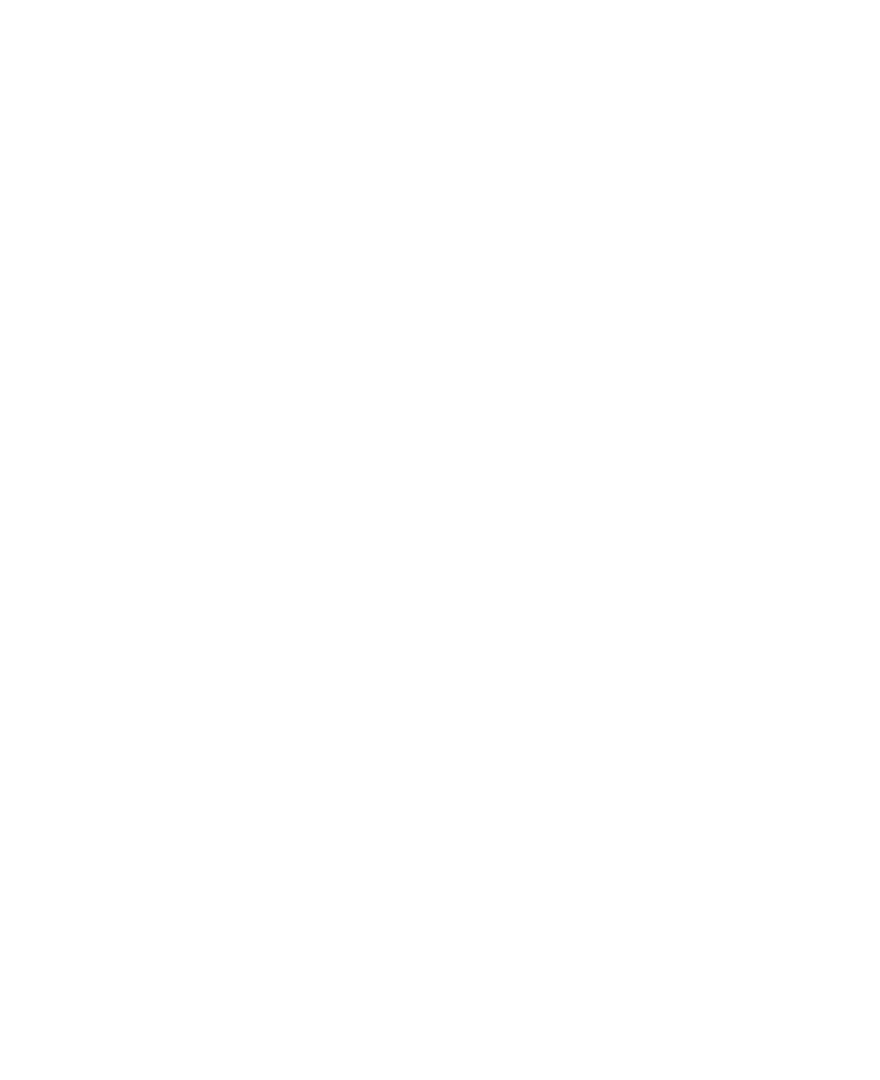 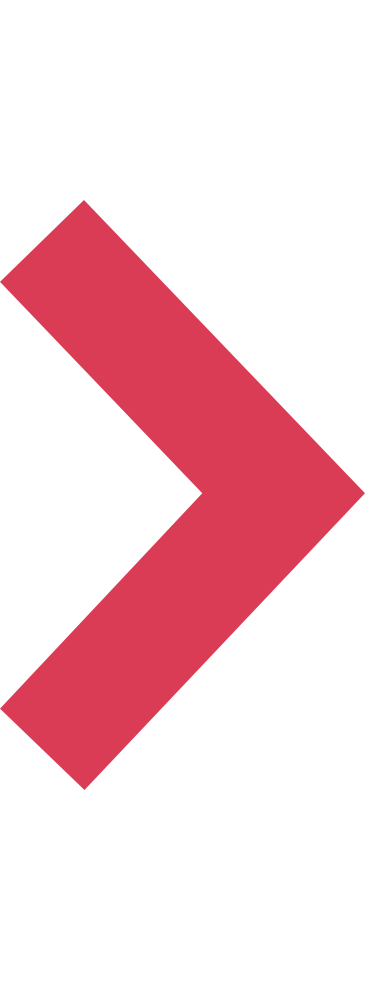 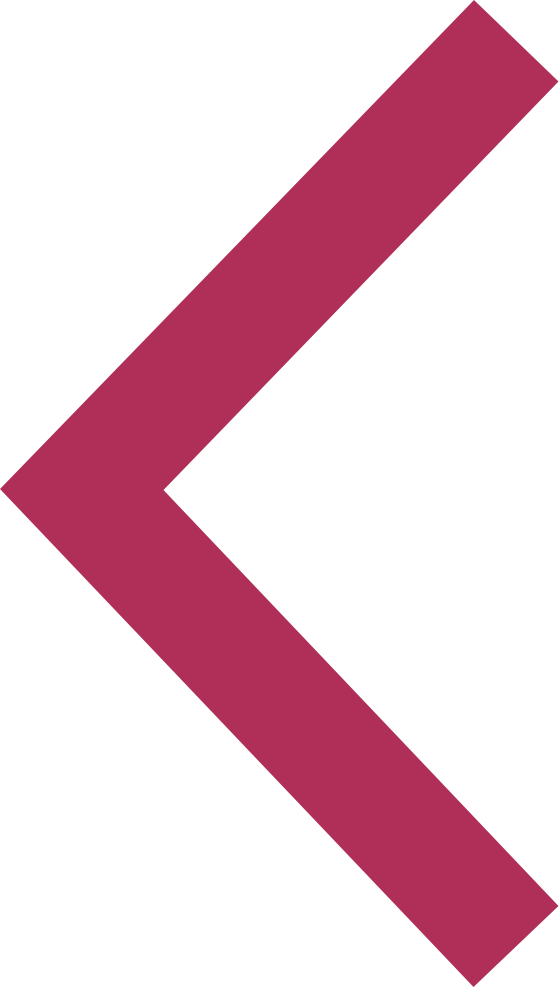 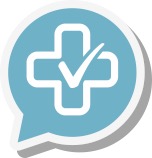 Designed with pediatrician
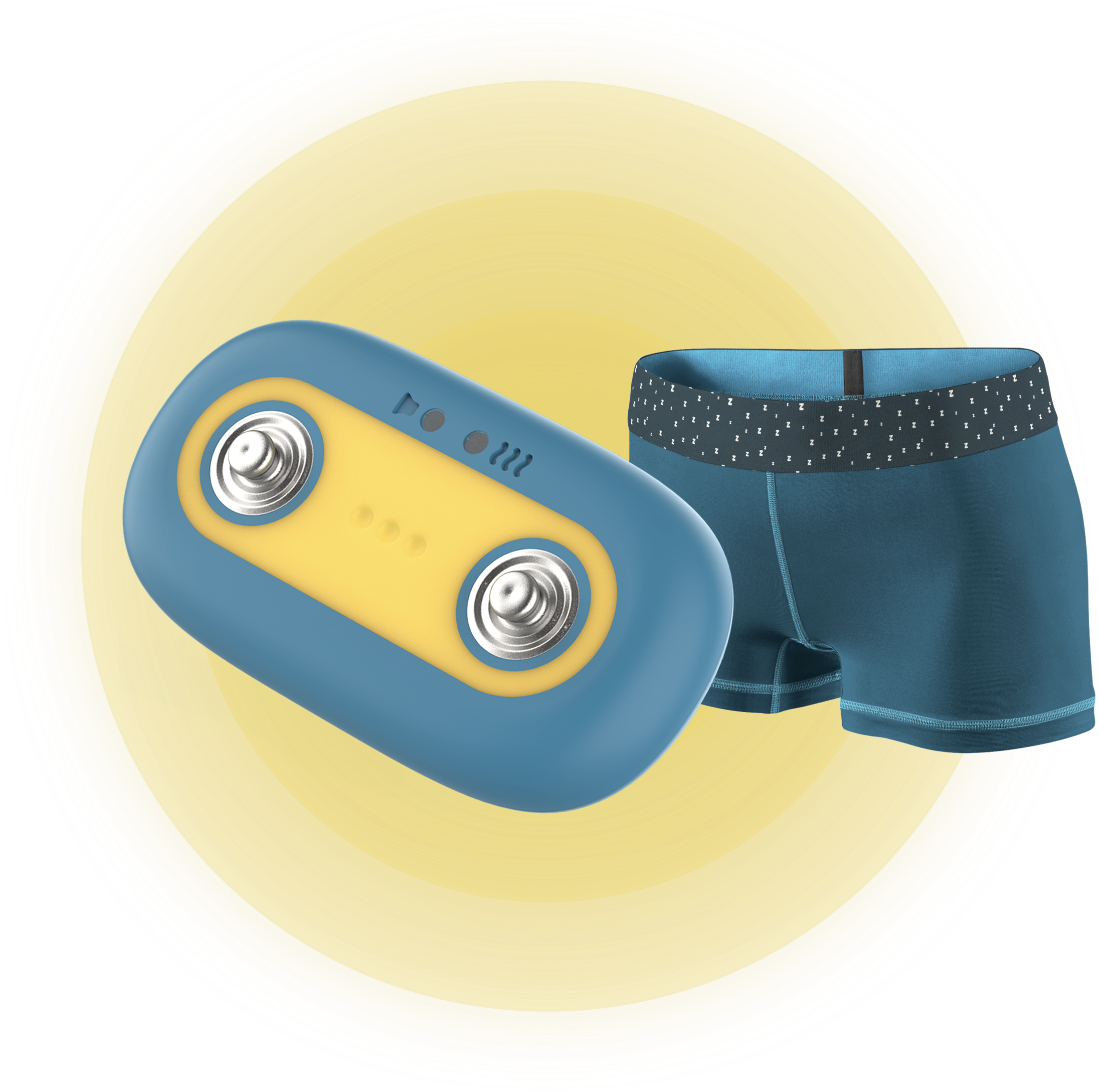 E-POT
15%
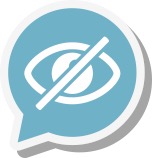 Invisible
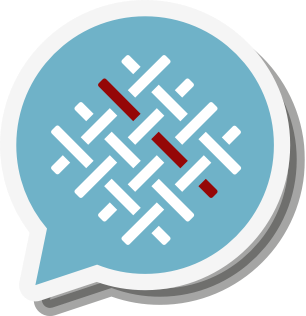 BED WETTING
Technical fabric
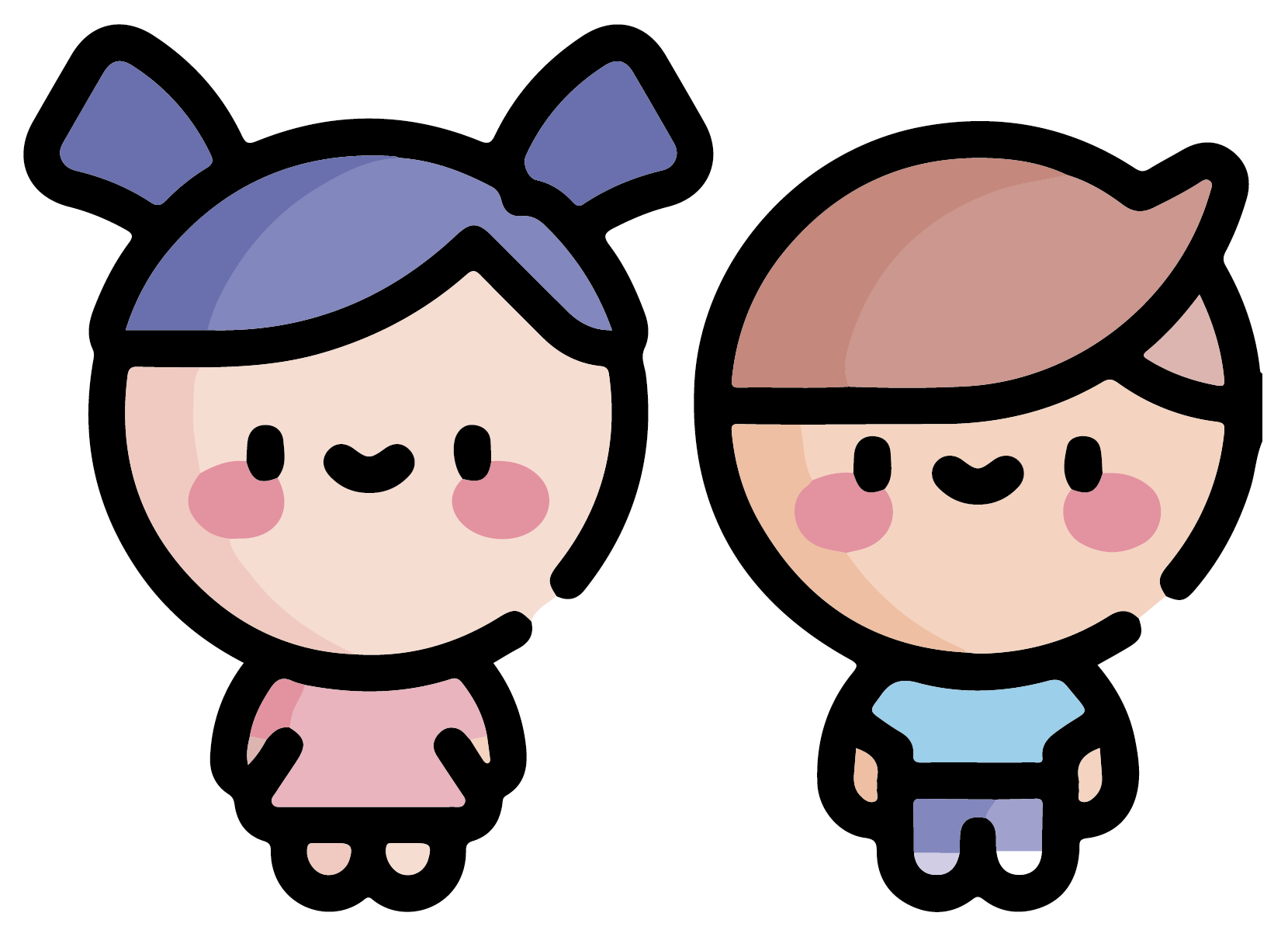 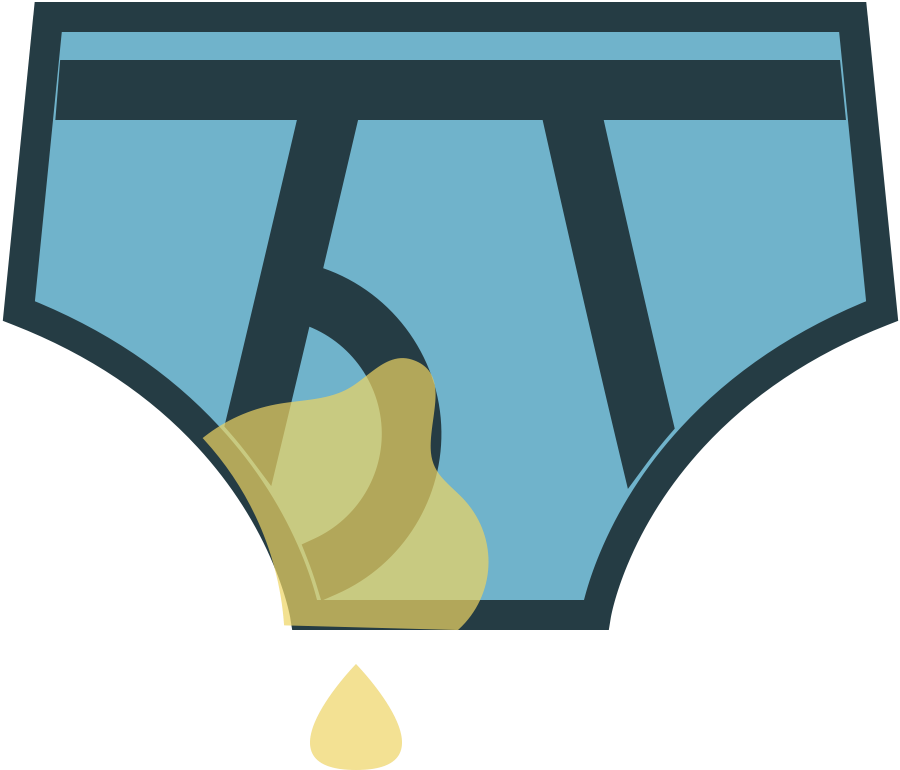 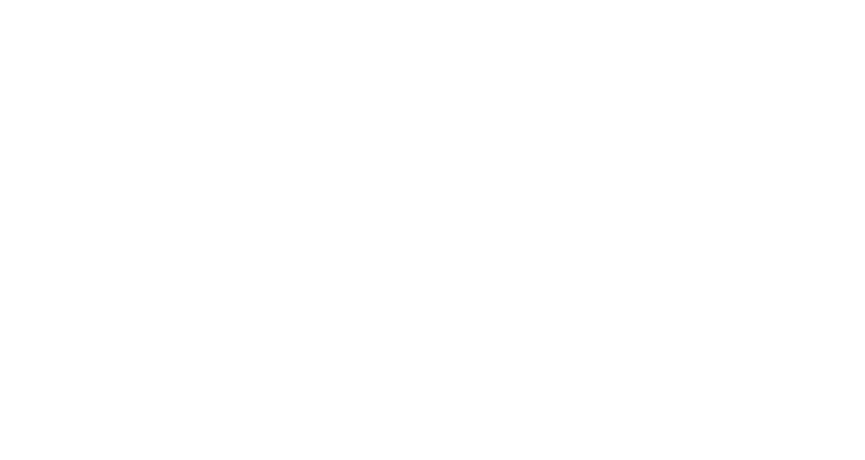 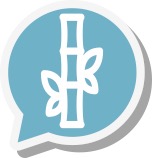 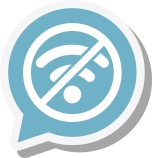 Comfortable
No waves
ENURESIA
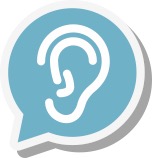 Discreet
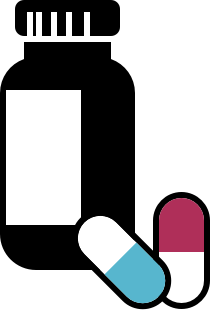 E-pot Consortium
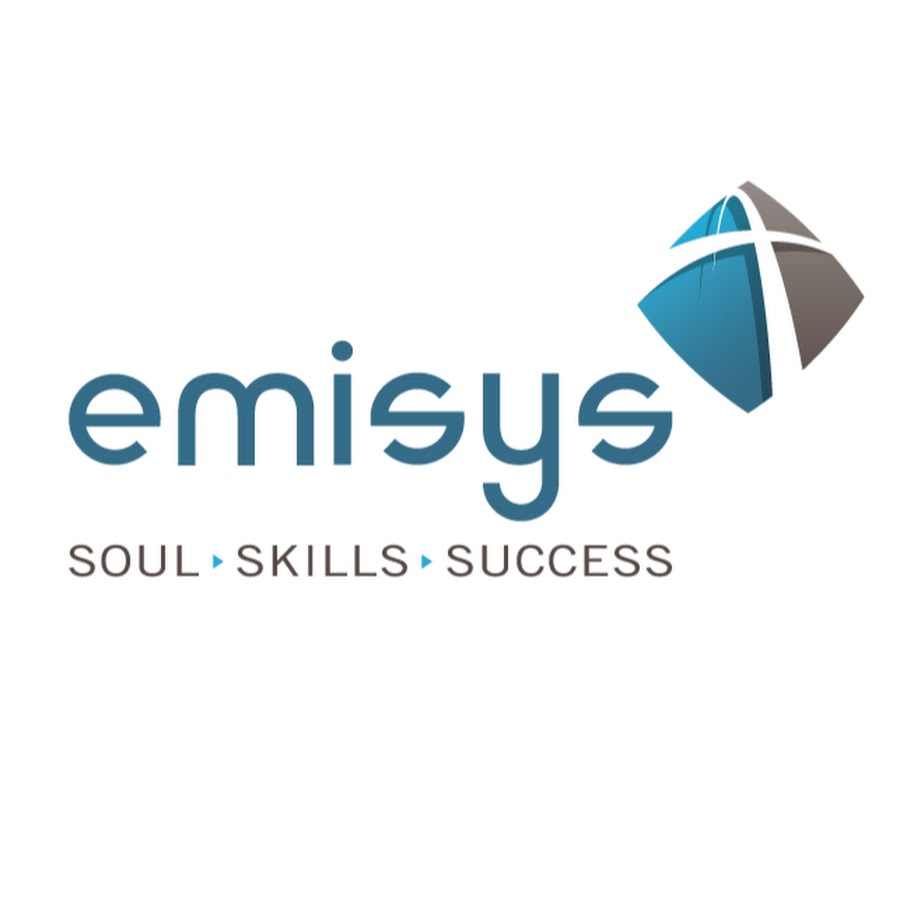 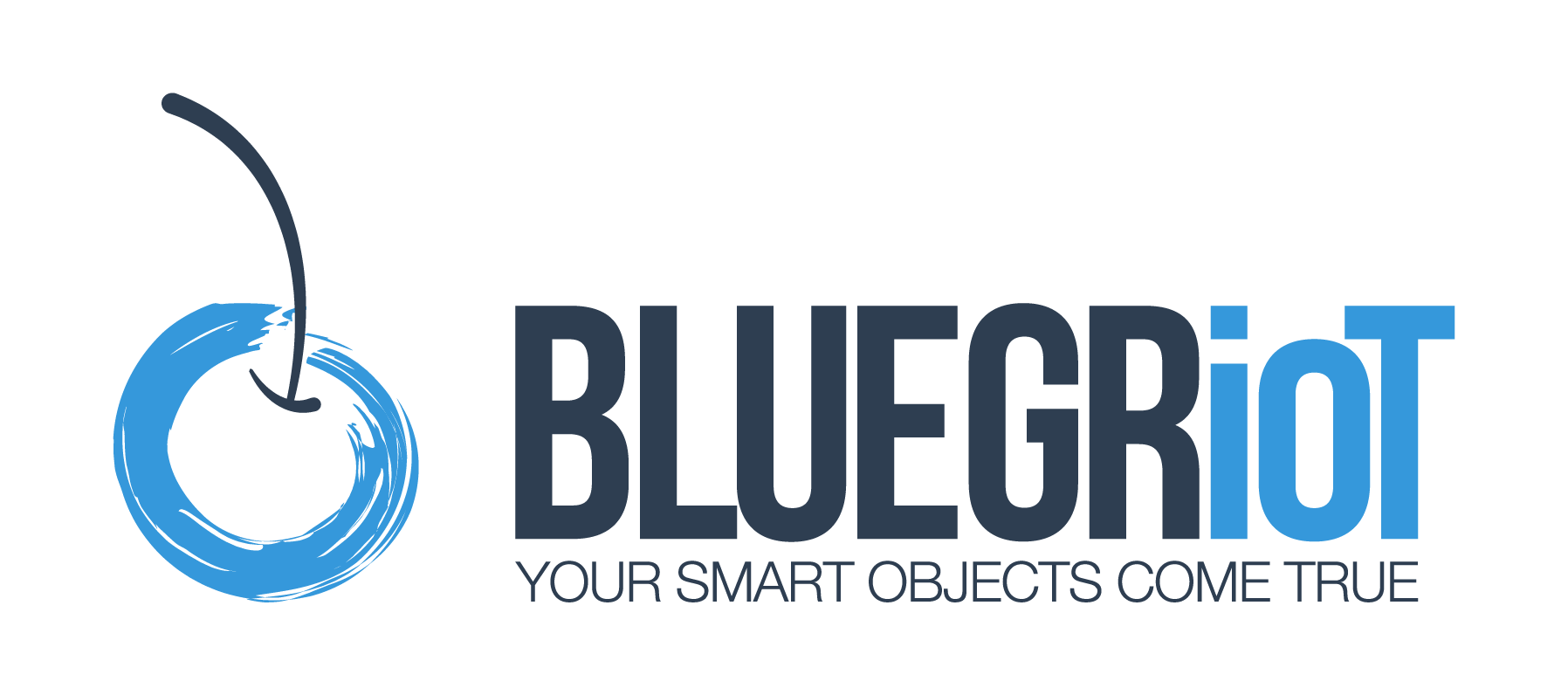 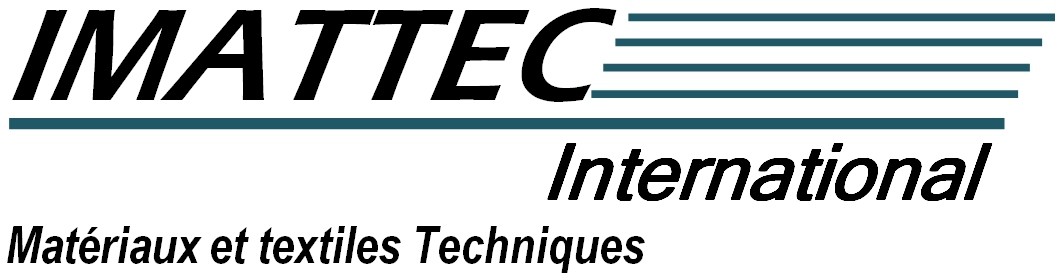 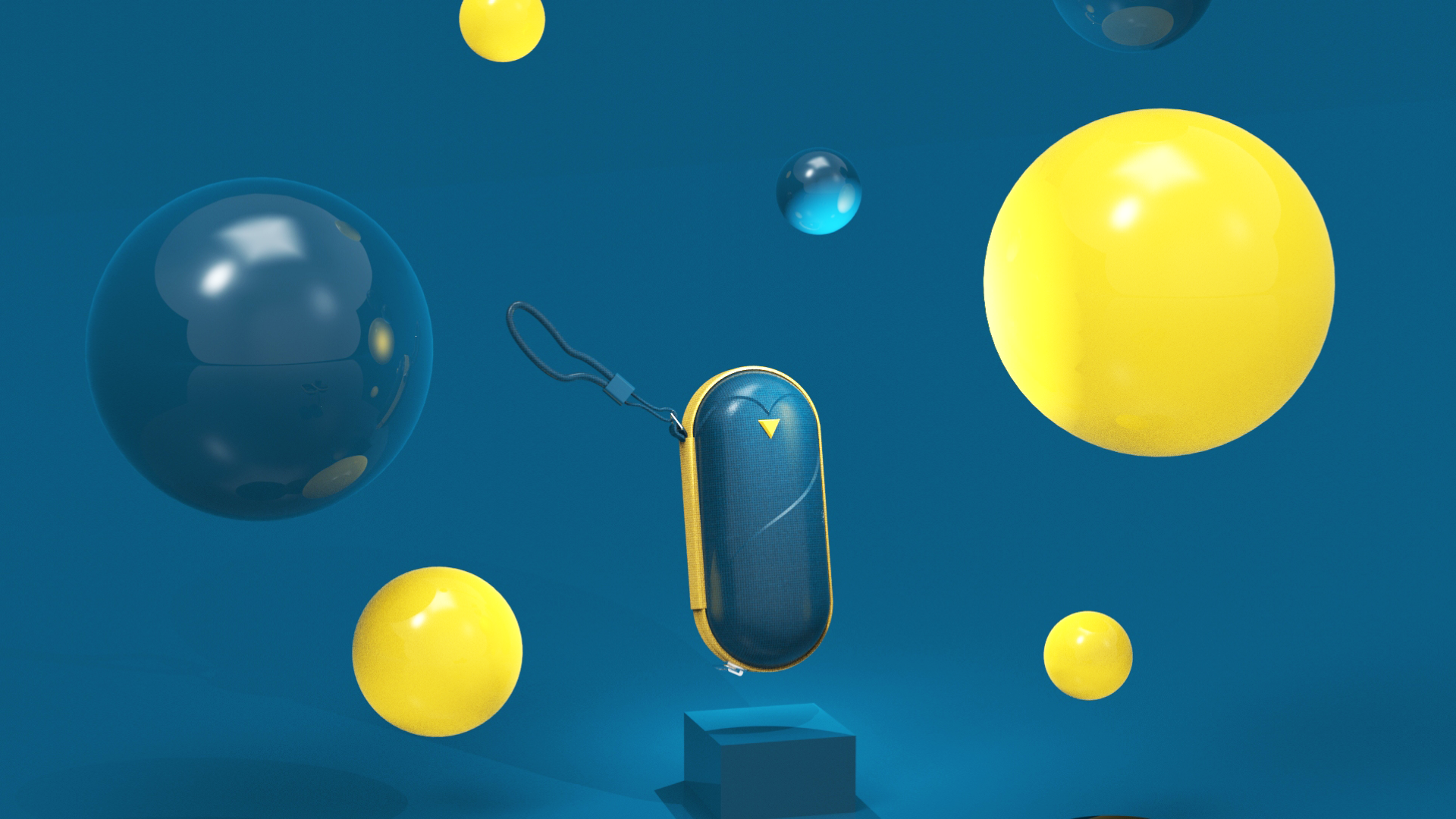 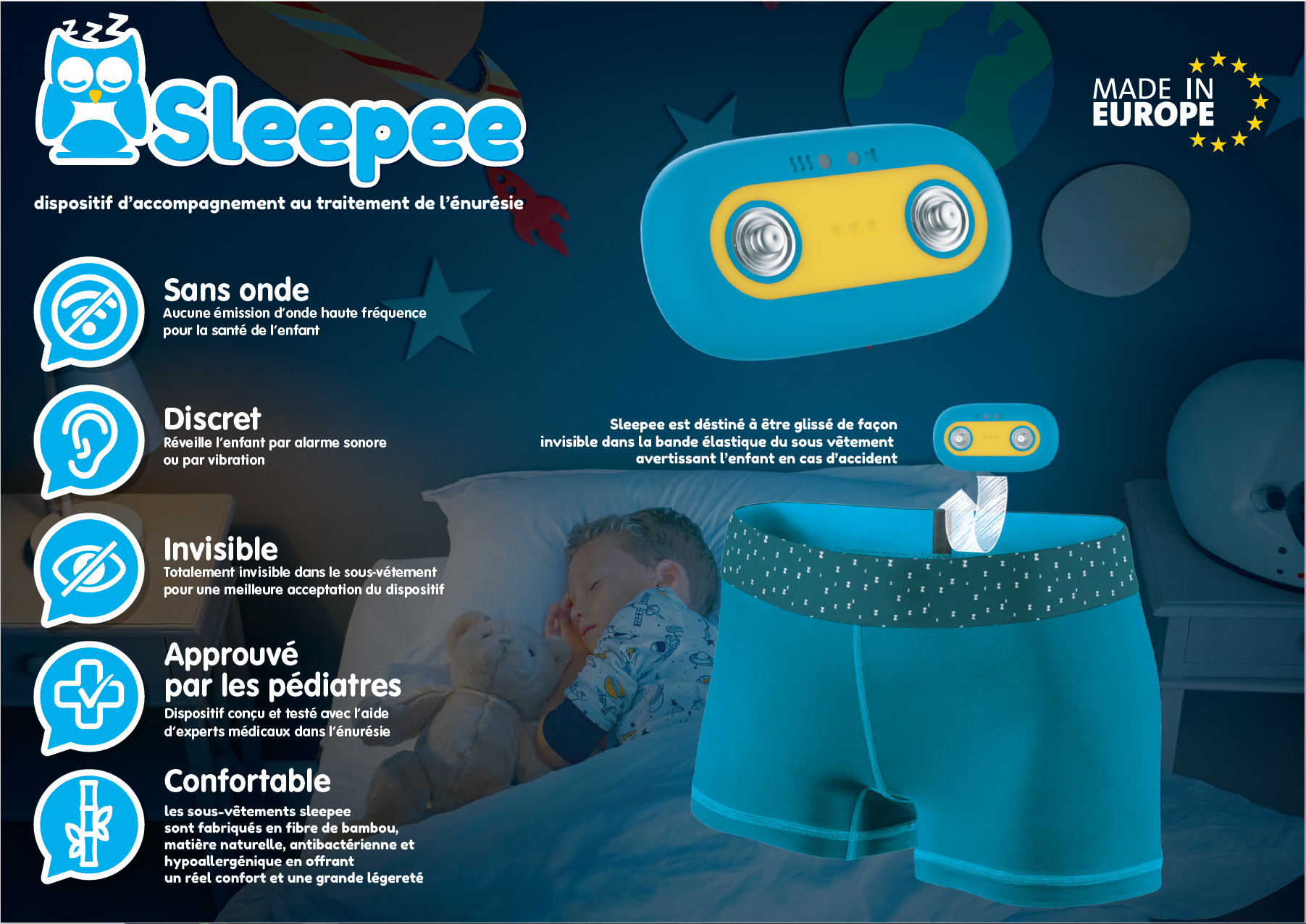